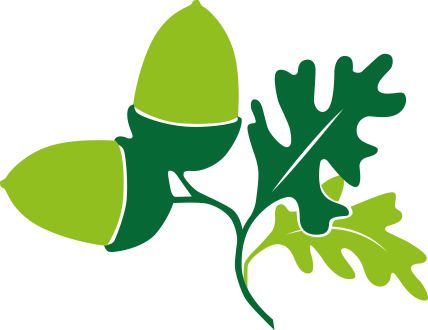 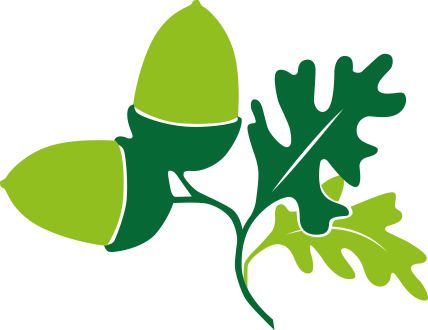 Citizenship
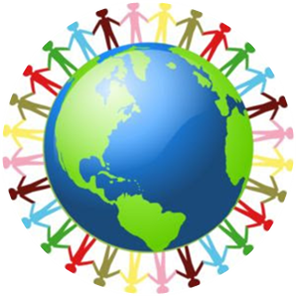 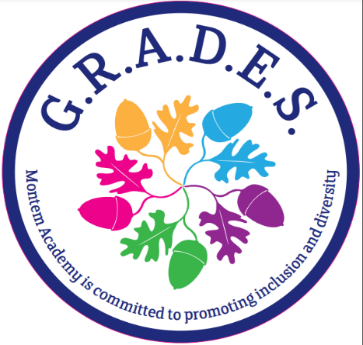 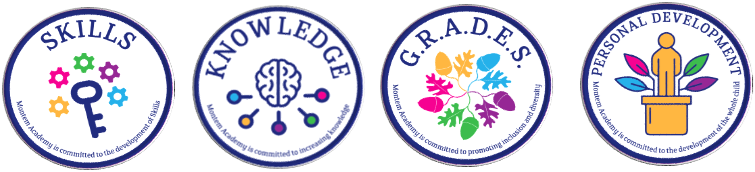 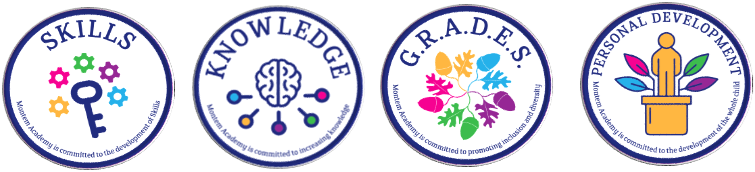 Week 6
Everyone to Excel through Pride and Ambition
Citizenship
Inclusion
https://www.youtube.com/watch?v=Ezv85LMFx2E KS1 and KS2
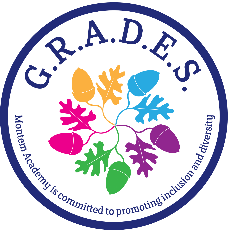 Everyone to Excel through Pride and Ambition
[Speaker Notes: Click on the link for the video and then create a short task/question based on the video.]
Citizenship
ECO
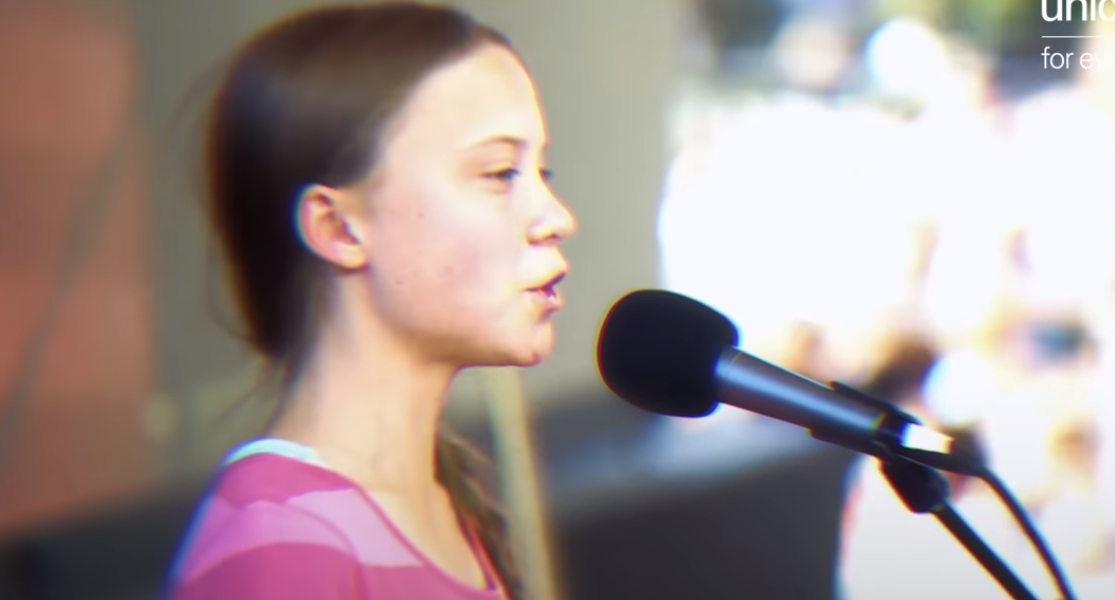 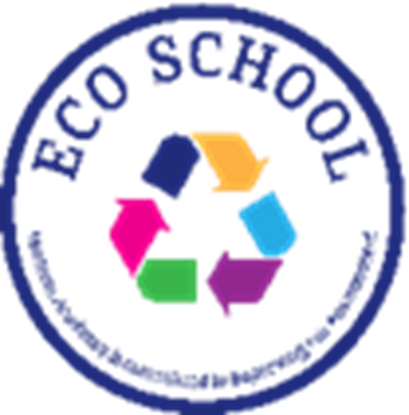 https://www.youtube.com/watch?v=C7dwoqJzETA
Everyone to Excel through Pride and Ambition
[Speaker Notes: Click on the link for the video and then create a short task/question based on the video.]
Citizenship
Safeguarding
https://rnli.org/youth-education/education-resources/lower-primary/is-this-safe (video at the bottom called 'Going For a Walk with Teddy’) KS1

https://www.dailymotion.com/video/x83o4g2 KS2
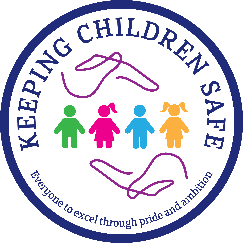 Everyone to Excel through Pride and Ambition
[Speaker Notes: Click on the link for the video and then create a short task/question based on the video.]
Citizenship
Arts
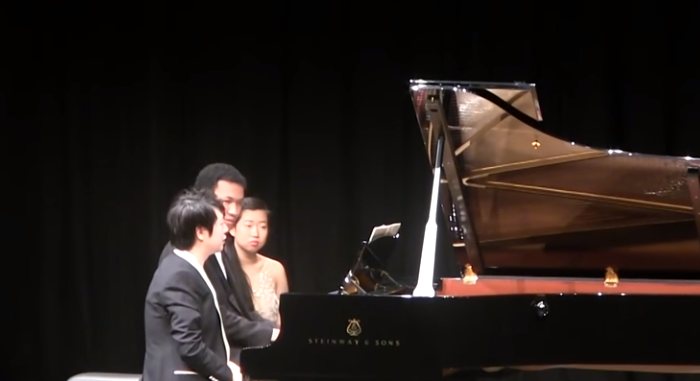 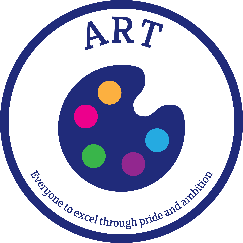 https://www.youtube.com/watch?v=LIAsTaDxUNc
Everyone to Excel through Pride and Ambition
[Speaker Notes: Click on the link for the video and then create a short task/question based on the video.]
Citizenship
Sports
https://drive.google.com/file/d/1onkcPtAh8_mg5hnbDoXxepc-fD1dne7I/view?usp=drive_link
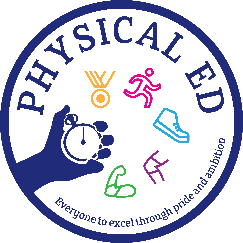 Everyone to Excel through Pride and Ambition
[Speaker Notes: Click on the link for the video and then create a short task/question based on the video.]